ASPEK YURIDIS DAN LINGKUNGAN
Endang TR
Pendahuluan
Aspek hukum mengkaji tentang legalitas suatu proyek atau bisnis yang akan  dibangun atau dioperasikan. 
Setiap proyek atau bisnis yang akan didirikan dan  dibangun di wilayah tertentu harus memenuhi hukum dan tata peraturan yang  berlaku di wilayah tersebut.
Aspek hukum mengkaji ketentuan hukum yang harus dipenuhi sebelum  menjalankan usaha. 
Ketentuan hukum untuk setiap jenis usaha berbeda-beda,  tergantung pada kompleksitas bisnis tersebut
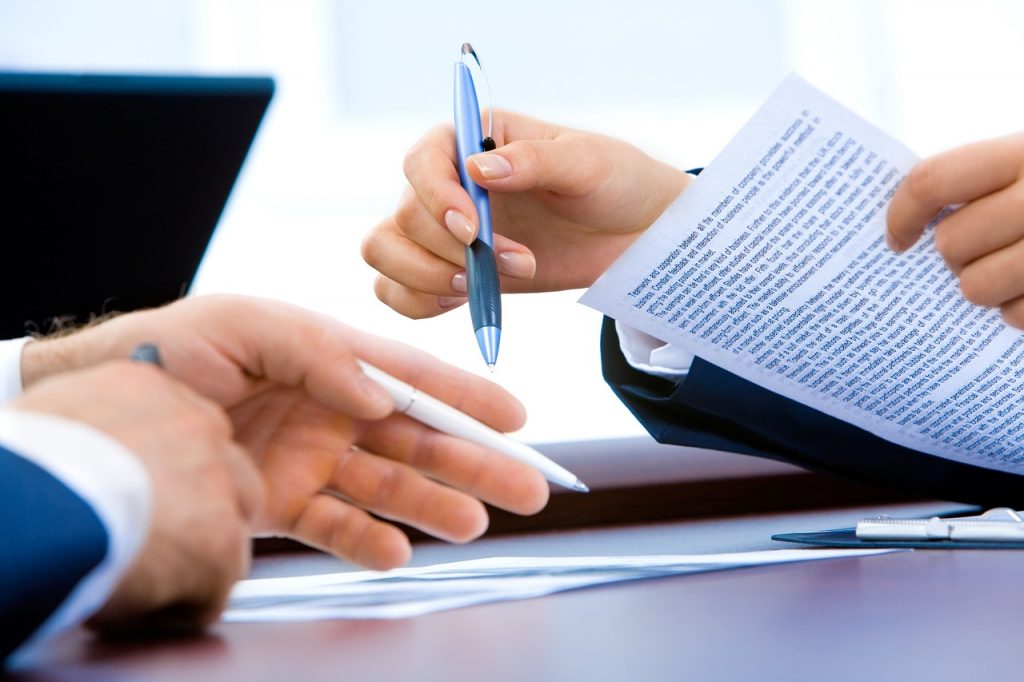 Legalitas suatu perusahaan atau badan usaha adalah merupakan unsur yang terpenting, karena legalitas merupakan jati diri yang melegalkan atau mengesahkan suatu badan usaha sehingga diakui oleh masyarakat.
Dalam suatu usaha, faktor legalitas ini berwujud pada kepemilikan izin usaha yang dimiliki. Contoh dokumen yang mendukung sahnya perusahaan tersebut antara lain: akte pendirian perusahaan tersebut oleh notaris dan di umumkan dilembaran negara, nomor pokok wajib pajak persahaan, surat izin usaha, izin ganguan atau HO (Hinderordonnantie), izin lokasi, serta izin lainnya.
Nama Perusahaan
Nama Perusahaan merupakan jati diri yang dipakai oleh perusahaan untuk menjalankan usahanya.
Nama perusahaan ini melekat pada bentuk badan usaha atau perusahaan tersebut, dikenal oleh masyarakat, dipribadikan sebagai perusahaan tertentu, dan dapat membedakan perusahaan itu dengan perusahaan yang lain
Di Indonesia menganut beberapa asas tentang pemberian nama suatu perusahaan. 
Asas-asas tersebut dapat dijabarkan sebagai berikut: 
Pembauran nama perusahaan dengan nama pribadi
Pembauran bentuk perusahaan dengan nama pribadi
Larangan memakai nama perusahaan orang lain
Larangan memakai merek orang lain
Larangan memakai nama perusahaan yang menyesatkan.
Merek
Merek adalah alat untuk membedakan barang dan jasa yang diproduksi oleh suatu perusahaan. Syarat merek dapat disebut merek jika memenuhi syarat mutlak berupa adanya daya pembeda yang cukup , maksudnya tanda yang dipakai tersebut mempunyai kekuatan yang membedakan barang dan jasa yang diproduksi sesuatu perusahaan dari perusahaan lainnya. Untuk mempunyai daya pembeda ini, maka merek harus dapat memberikan penentuan atau individualisering pada barang atau jasa bersangkutan.Sertifikat Merek diberikan kepada orang atau badan hukum yang mengajukan permohonan pendaftaran selambat-lambatnya 30 hari sejak merek didaftar di dalam Daftar Umum Merek
Sertifikat Merek
Etiket merek yang didaftar dan Jangka waktu berlakunya merek
Kelas dan jenis barang dan/atau jasa yang mereknya didaftar
01
02
03
04
05
Nama dan alamat lengkap pemilik atau kuasanya merek yang didaftar
Tanggal pengajuan dan tanggal penerimaan
Nama negara dan tanggal permohonan yang pertama kali apabila permohonan tersebut diajukan dengan menggunakan Hak Prioritas
Surat Izin Usaha Perdagangan (SIUP)
Setiap perusahaan yang melakukan kegiatan perdagangan diwajibkan memiliki Surat Izin Perusahaan Dagang , yaitu surat izin yang diberikan oleh menteri atau pejabat yang ditunjuk kepada pengusaha untuk melaksanakan kegiatan usaha perdagangan secara sah, baik itu perusahaan kecil, perusahaan menengah, apalagi perusahaan besar, terkecuali perusahaan kecil perorangan.
Untuk memperoleh SIUP, perusahaan wajib mengajukan Surat Permohonan Izin , yaitu daftar isian yang memuat perincian data perusahaan pengusaha dan kegiatan usaha, dan pengusaha juga wajib membayar sejumlah uang sebagai biaya administrasi. SIUP dikeluarkan berdasarkan domisili pemilik atau penanggung jawab perusahaan. 
Bagi pemilik perusahaan yang berdomisili di luar tempat kedudukan perusahaan maka ia harus menunjuk penanggung jawab/ kuasa berdasarkan domisili yang dikuatkan dengan KTP di tempat SIUP diterbitkan
Manfaat Legalisasi Perusahaan
Mempermudah mendapatkan suatu proyek
Sarana perlindungan hukum
01
02
03
04
Mempermudah pengembangan usaha
Sarana Promosi
Pengusaha sudah mendapatkan jaminan keberlangsungan perusahaannya. Justru jika pelegalan itu tidak diurus, nantinya pengusaha itu sendiri yang akan mendapatkan kesulitan dalam kegiatan usahanya
Bukti kepatuhan terhadap hukum
05
Analisis Aspek Legal Yuridis
Dalam penyusunan studi kelayakan bisnis, analisis sisi yuridis sangat penting dilakukan. 
Hal ini untuk menghindari adanya proyek fiktif atau perusahaan-perusahaan yang beroperasi secara “illegal“. Yang dimaksud dengan “Illegal“ di sini misalnya apabila perusahaan tidak memiliki ijin usaha atau proyek yang bidang usahanya dilarang oleh Pemda / negara / wilayah setempat.
BENTUK BADAN HUKUM PERUSAHAAN
Perseroan Terbatas ( PT )
Perusahaan Perorangan
Firma
BUMN/BUMD
Perusahaan Komanditer (CV )
Koperasi
LEGALITAS PERUSAHAAN
Pengesahan perusahaan ( untuk PT ) oleh Menteri Kehakiman
Tanda Daftar Perusahaan (TDP), Surat Ijin Usaha Perdagangan (SIUP), Nomor Pokok Wajib Pajak (NPWP), Keanggotaan/sertifikasi yang dikeluarkan oleh Asosiasi, dll
Untuk beberapa usaha tertentu diperlukan ijin gangguan (HO), Analisa Dampak Lingkungan (AMDAL)
Untuk eksportir/importir diperlukan surat-surat ijin khusus yang dipersyaratkan bagi eksportir / importir
Macam Lingkungan Perushaan
Lingkungan Perusahaan Eksternal
	Lingkungan eksternal perusahaan yang berpengaruh tidak langsung terhadap kegiatan perusaan. Lingkungan eksternal meliputi variabel-variabel di luar organisasi yang dapat berupa tekanan umum dan tren di dalam lingkungan sosial ataupun faktor-faktor spesifik yang beroperasi di dalam lingkungan kerja (industri) organisasi. Variabelvariabel eksternal ini terbagi menjadi dua jenis, yaitu ancaman dan peluang.
	Lingkungan eksternal perusahaan dapat dibedakan menjadi : 
Lingkungan Eksternal Makro
Lingkungan Eksternal Mikro
Lingkungan eksternal makro, adalah lingkungan eksternal yang berpengaruh tidak langsung terhadap kegiatan usaha.
	Contoh :
	1) Ekonomi 
Keadaan ekonomi suatu negara akan mempengaruhi sebagian besar organisasi yang beroperasi di dalamnya pada keadaan perekonomian yg sedang tumbuh, secara umum kemampuan daya beli masyarakat. untuk  membeli suatu produk/jasa meningkat. Sebaliknya apabila keadaan perekonomian sedang turun maka secara umum daya beli masyarakat ikut turun.
2) Teknologi
Teknologi adalah pengetahuan, peralatan & teknik yg digunakan untuk mengubah bentuk masukan (input) menjadi keluaran (output).Perkembangan teknologi akan membantu perusahaan menyediakan produk yg lebih baik/menghasilkan produknya dengan lebih efisien. Disisi lain perkembangan teknologi dapat memberikan suatu ancaman bagi perusahaan-perusahaan tradisional
3) Politik Hukum
Komponen politik/hukum adalah Undang-undang, peraturan & keputusan pemerintah yang mengatur perilaku usaha. Komponen politik/hukum pada periode tertentu dapat mempengaruhi keberjalanan perusahaan.
4) Sosial dan Budaya
Komponen sosbud merujuk pada demografi serta perilaku, sikap & norma-norma dari pendududk dalam suatu masyarakat. Komponen sosial budaya diatas dapat mempengaruhi dua hal yaitu, bagaimana perusahaan menjalankan usahanya dan mempengaruhi permintaan akan produk & jasa perusahaan.
b. Lingkungan eksternal mikro, adalah lingkungan eksternal
    yang pengaruh langsung terhadap kegiatan usaha.
    Contoh :
Pelanggan
	Peran palanggan akan secara langsung mempengaruhi kegiatan usaha. Karena suatu perusahaan tidak dapat berjalan tanpa adanya pelanggan.
2) Pesaing
Pesaing akan langsung berpengaruh dalam kegiatan usaha. Karena jika perusahaan tidak melakukan analisis dan menentukan strategi yang tepat terhadap pesaing maka kegiatan usaha bisa saja terdampak oleh pesaing.
3) Pemasok 
Terdapat hubungan ketergantungan antara perusahaan dan pemasok yang berdampak langsung pada keberjalanan usaha.
Lingkungan Perusahaan Internal
	Lingkungan internal dalah faktor-faktor yang berada dalam kegiatan produksi dan langsung mempengaruhi hasil produksi.
	Contoh :
	a. Tenaga kerja dalam arti pekerja atau karyawan 
	meliputi lingkungan kerja fisik dan nonfisik, upah dan gaji jaminan hari tua, pengembangannya dan sebagainya
b. Peralatan dan mesin-mesin : tata letak, pemeliharaan / perawatan, pembebanan, penerapan teknologi baru dan sebagainya
c.   Modal : para pemilik/penyetor modal, pengelolaan dana
d. Bahan mentah, penolong, barang setengah jadi dan barang jadi : pergudangan, arus aliran fisiknya dan sebagainya
e. System informasi dan administrasi untuk kepentingan pengambilan keputusan bagi manajemen, misalnya buku-buku anggaran pembelian bahan, rencana penjualan, laporan penggunaan/ realisasi dana dan sebagainya
Lingkungan eksternal makro : dunia usaha turut serta meningkatkan perekonomian masyarakat (tingkat pendapatan mereka bertambah) sebab factor-faktor produksi yang mereka serahkan dibayar oleh dunia usaha. Adanya peningkatan taraf kehidupan menyebabkan permintaan akan hasil-hasil produksi dari dunia usaha juga meningkat. Hal ini berarti pula bahwa kegiatan dunia usaha tetap berlangsung bahkan semakin berkembang
Lingkungan eksternal mikro : kelangsungan hidup dari penyedia bahan mentah sangat tergantung pada kegiatan dunia usaha, sebab dunia usaha membutuhkan bahan mentah untuk menghasilkan alat pemuas. Dengan kelancaran kegiatan dunia usaha berarti pula dibutuhkan bahan mentah yang lebih banyak.
Lingkungan internal : apalagi lingkungan kerja menyenangkan dan kesejahteraan serta pengembangan karyawan / pekerja diperhatikan, maka semangat kerja akan semakin tinggi. Prestasi kerja yang tinggi akan menguntungkan dunia usaha.
Pentingnya Analisis Lingkungan Perusahaan
Agar pembuat strategi dapat mengantisipasi setiap kesempatan dan membantu mengembangkan sistem pemecahan sedini mungkin terhadap faktor-faktor lingkungan yang dianggap mengancam tujuan perusahaan (early warning systems).
Untuk dapat mengefektifkan proses manajemen strategi, karena dengan melakukan analisis lingkungan yang akan diperoleh lebih efektif.
Untuk membantu manajer suatu perusahaan dalam meramalkan dampak lingkungan bisnis terhadap perkembangan perusahaan. Terkumpulnya berbagai informasi dari lingkungan memudahkan untuk membuat perencanaan jangka panjang
Lanjutan..
Informasi yang dapat diperoleh dari hasil studi aspek ekonomi,sosial,dan politik terhadap studi kelayakan bisnis, antara lain:
Bagaimana kondisi ekonomi serta peran pemerintah dapat menunjang rencana bisnis,selain bagaimana peran bisnis setelah diimplementasikan dapat sedikit banyak mendukung pemerintah untuk memajukan ekonomi masyarakat ?
Bagaimana kondisi sosial akan saling mempengaruhi rencana bisnis ?
Bagaimana aspek politik akan berpengaruh pada rencana bisnis ?
Aspek  lingkungan
Aspek lingkungan industri
   Mengarah kepada aspek persaingan dimana bisnis     perusahaan berada

Aspek lingkungan hidup
   Mengacu pada analisis AMDAL
Aspek lingkungan industri
Ancaman masuk pendatang baru
Persaingan sesama perusahaan di dalam industrinya
Ancaman dari produk pengganti
Kekuatan tawar menawar pembeli
Kekuatan tawar menawar pemasok
Pengaruh kekuatan stakeholder lainnnya
Aspek lingkungan hidup
Dampak terhadap lingkungan
Limbah yang beracun dan berbahaya bagi manusia, binatang dan tumbuhan
Upaya untuk menyesuaikan dengan ketentuan yang ada
Teknis produksi dan pembuangan limbah tidak menimbulkan dampak negatif
lanjutan
Penyusunan dokumen lingkungan dilakukan dg dasar :
Kepala Agribisnis Deptan
Kep. Men. LH No. 17 Th 2001 tentang jenis usaha yg wajib dilengkapi AMDAL

AMDAL diperuntukkan bagi rencana usaha/kegiatan yg diperkirakan akan menimbulkan dampak penting ( + atau -) terhadap lingkungan
Aspek amdal
PP 29 tahun 1986 pasal 6, AMDAL merupakan komponen studi kelayakan dari rencana kegiatan, sehingga bagi proyek tertentu tahap implementasi belum dapat dimulai sebelum AMDAL diselesaikan dan disetujui oleh pihak yang bertanggung jawab.

      PP Nomor 51 tahun 1993 dimaksudkan sebagai penyempurnaan ketentuan pokok pengelolaan lingkungan hidup serta beberapa keputusan menteri yang menyertainya (Kep-11?MENLH/3/94 dan Kep-12/MENLH/3/94)

LANDASAN UTAMA :
Memperhatikan kemampuan daya dukung lingkungan lokasi proyek dan alam sekitarnya.
Mengelola penggunaan sumber daya secara bijaksana dengan merencanakan, memantau, dan mengendalikan secara bijaksana.
Memperkecil dampak negatif dan memperbesar dampak positif.
MASUKAN
 Bahan Mentah
 Bahan Penolong (Katalis)
 Energi
PROSES PENGOLAHAN
 Mekanis
 Fisika
 Kimia
KELURAN
 Produk
 Limbah Non Reguler
 Limbah Reguler
Sumber Pencemaran
POTENSI SUMBER PENCEMARAN
TERIMA KASIH